106年教學創新先導計畫  種子傑出TA工作坊
我的TA時代-- 傅馨瑩
目錄
自我介紹
TA介紹
TA能力
課程規劃
結語
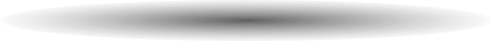 Hello!
傅馨瑩
中央大學人資研究所碩士生
Graduate Institute of Human Resource Management
National Central University
TA經驗
台大GET翻轉教室計畫TA
 輔大英語行銷溝通課TA
 教育部通識課程革新計劃TA
 國科會計畫TA
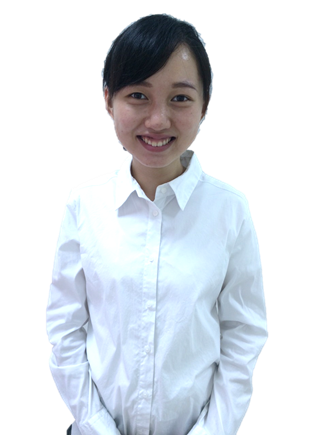 Question
TA是什麼?
是一種榮耀
是一種使命
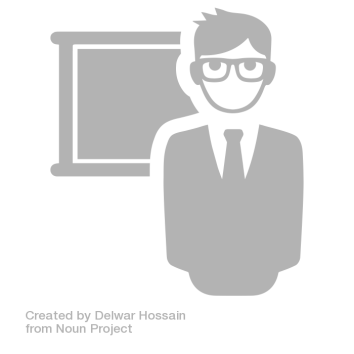 是一種訓練
是一位領頭羊
是一種服務
是潤滑劑
成為TA的動機
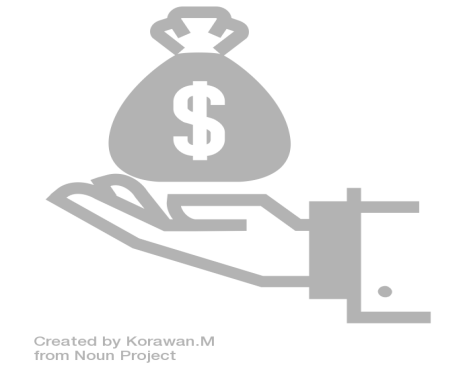 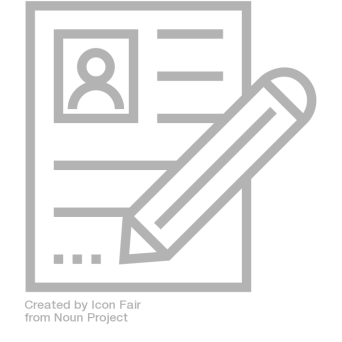 孔方兄
豐富履歷
我當TA時所具備的能力
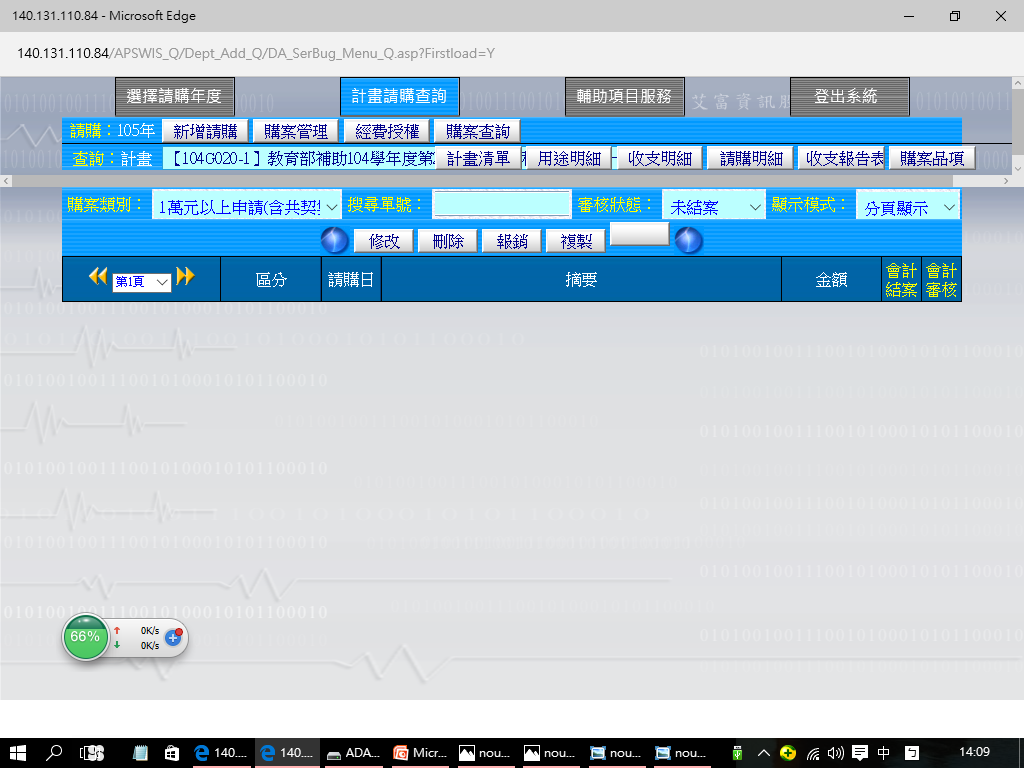 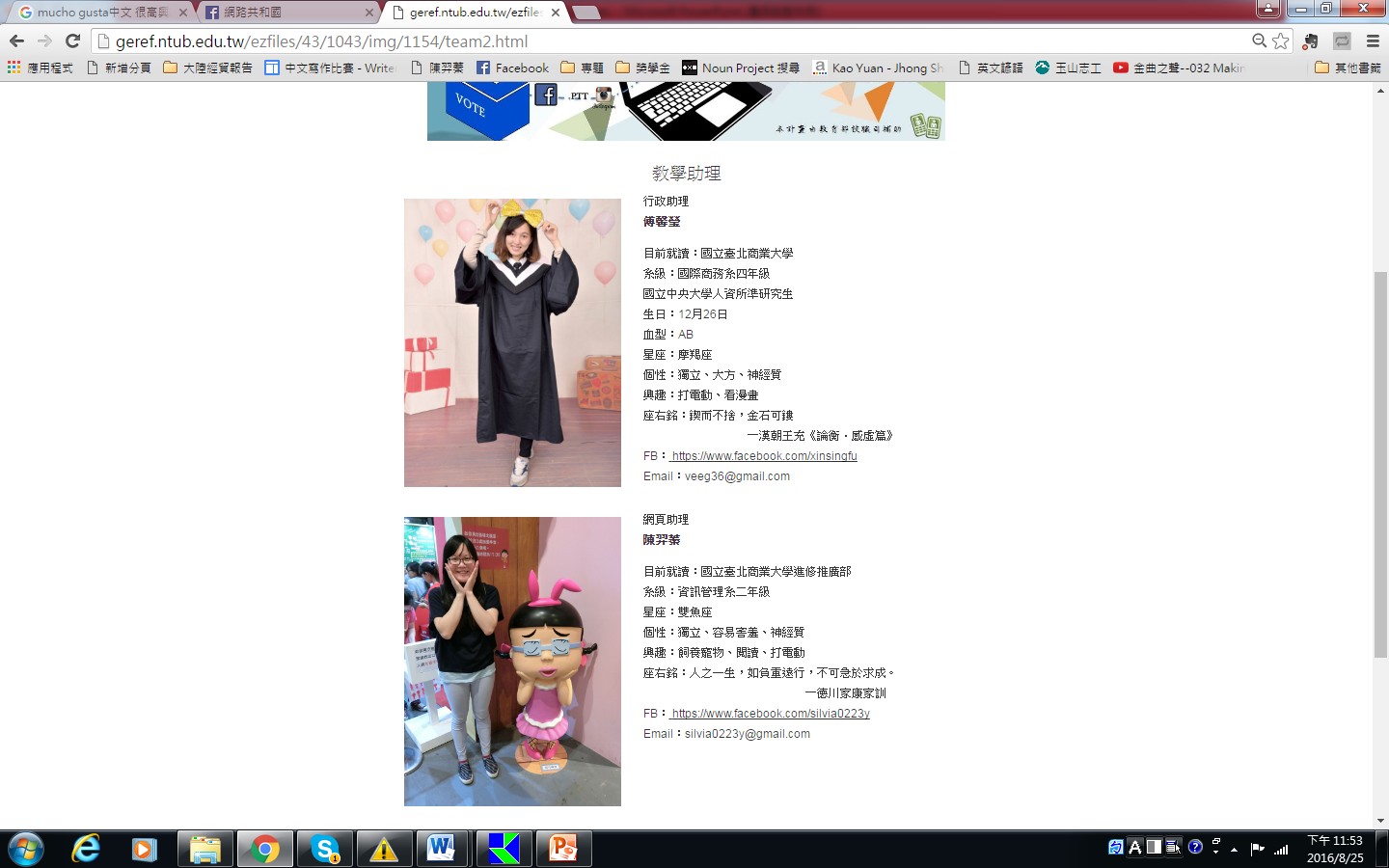 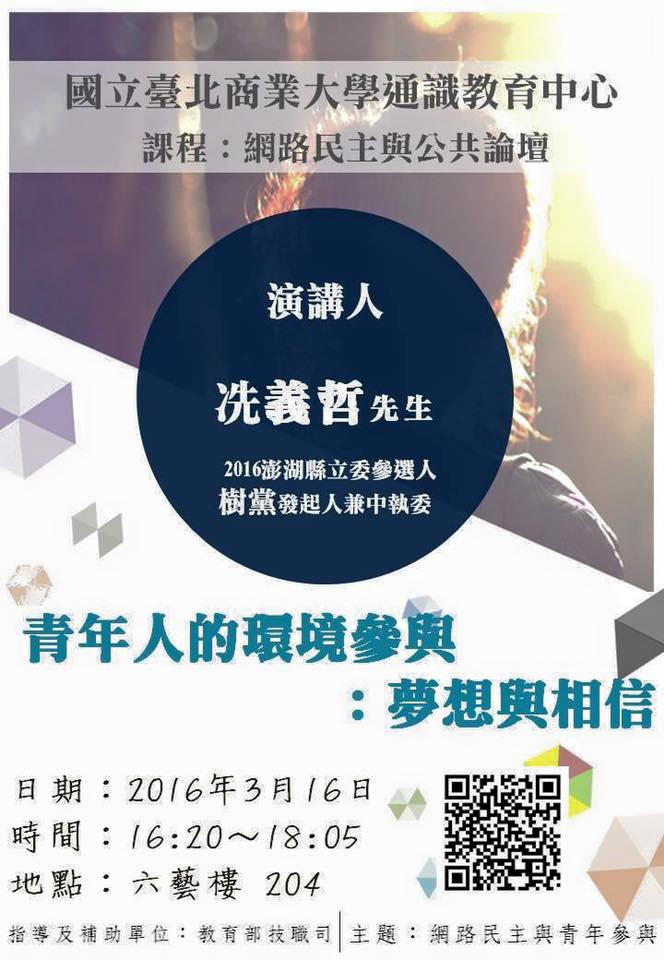 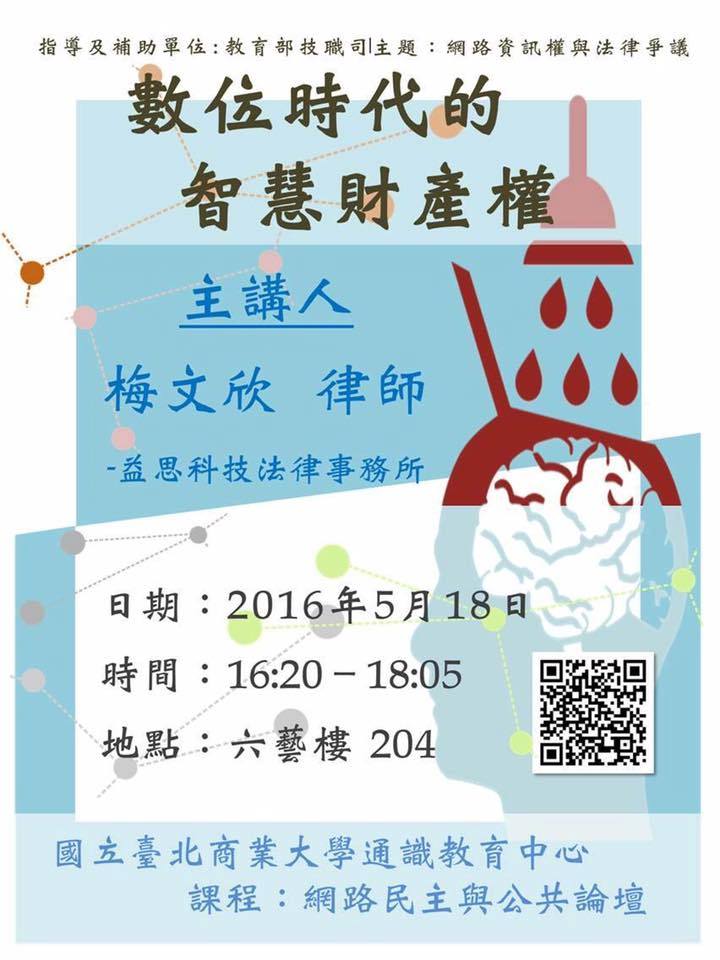 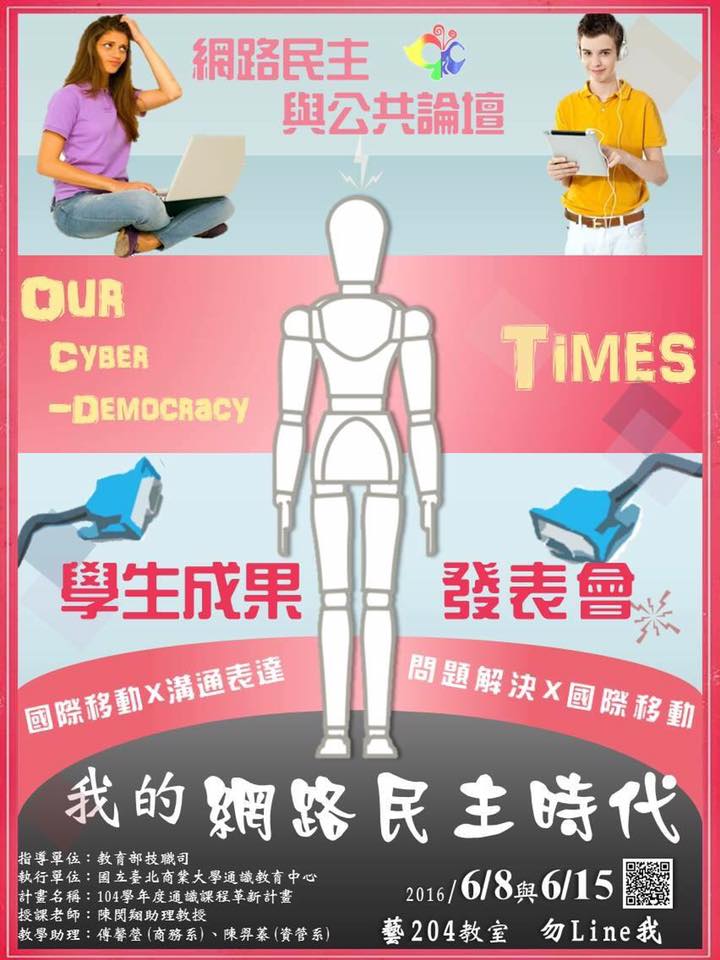 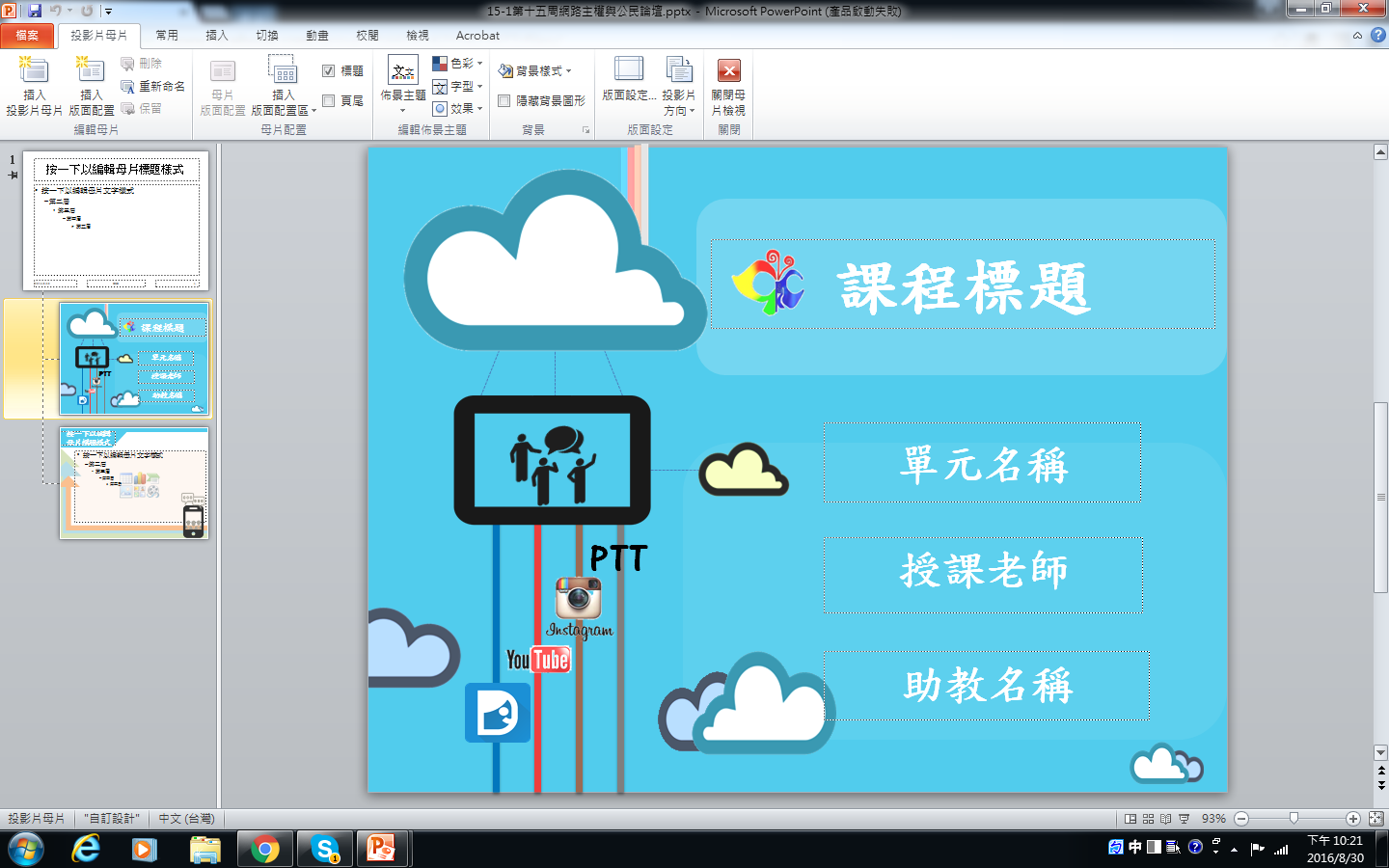 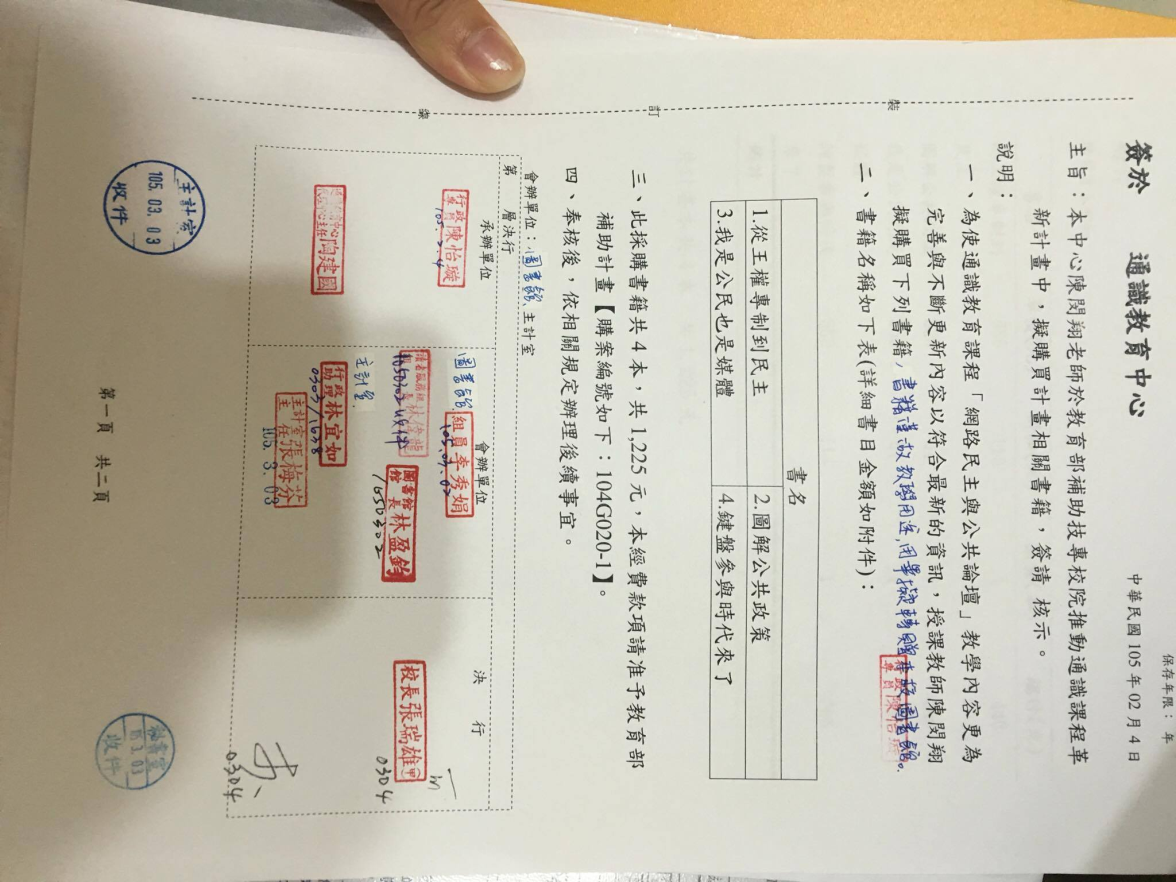 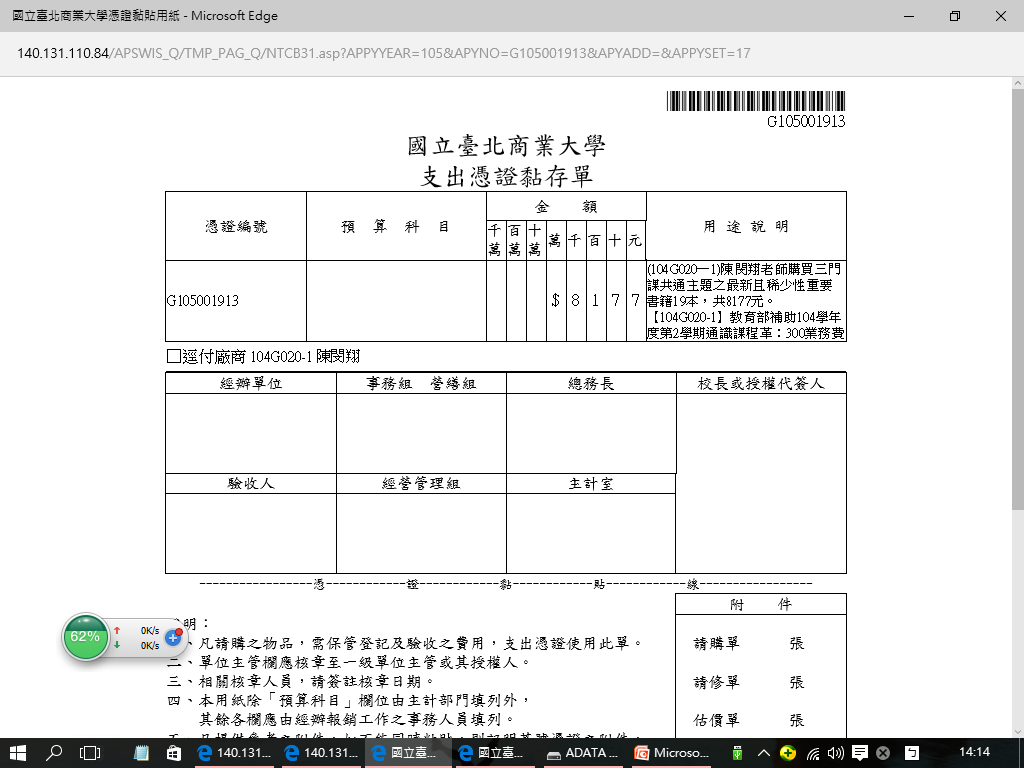 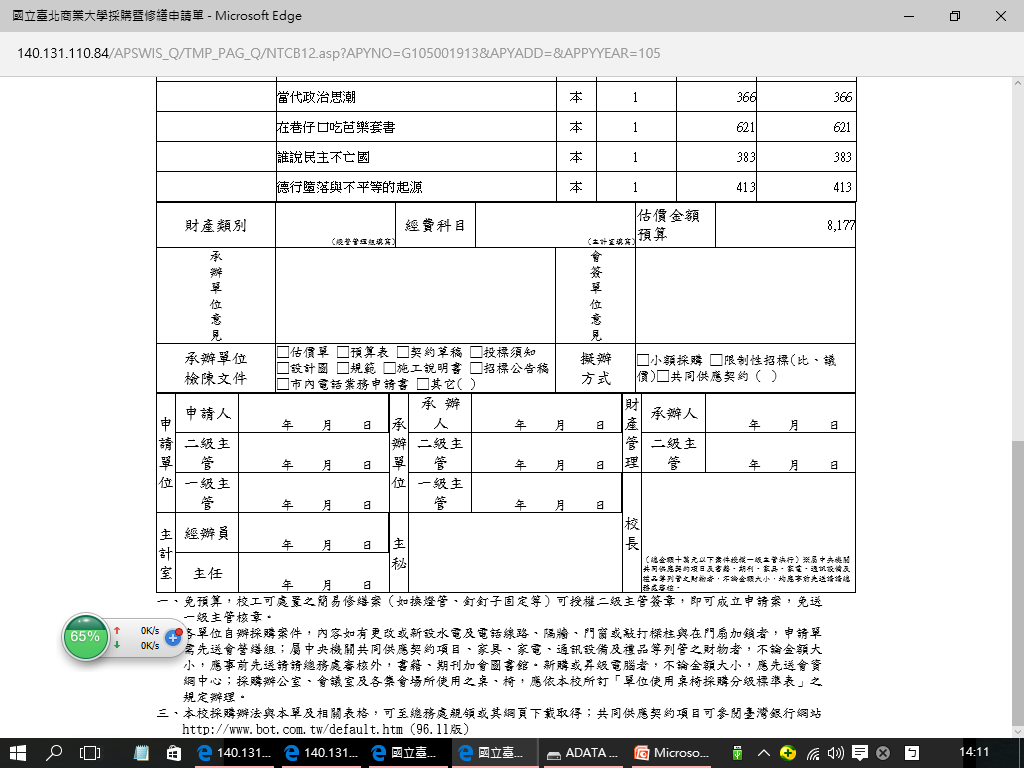 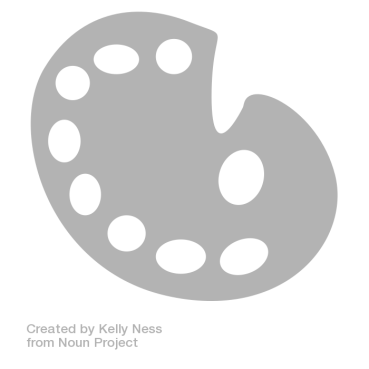 01
02
03
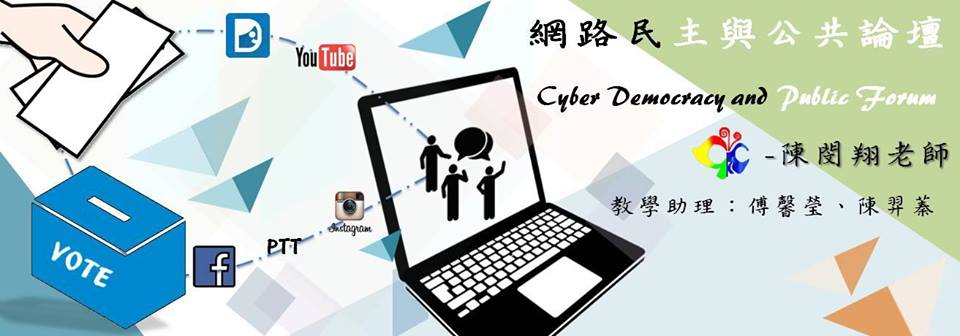 美工
合作
行政
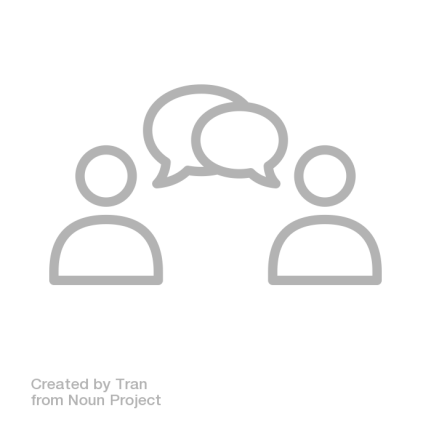 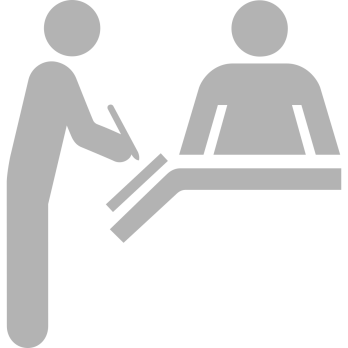 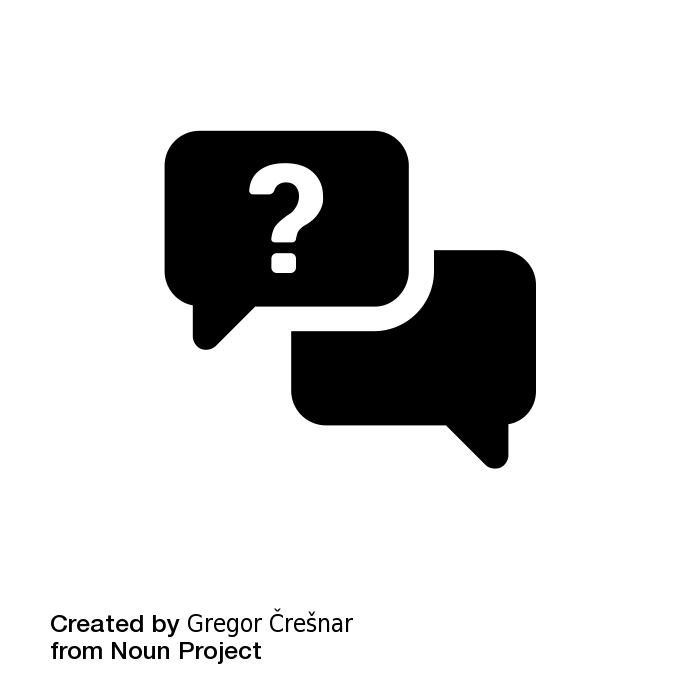 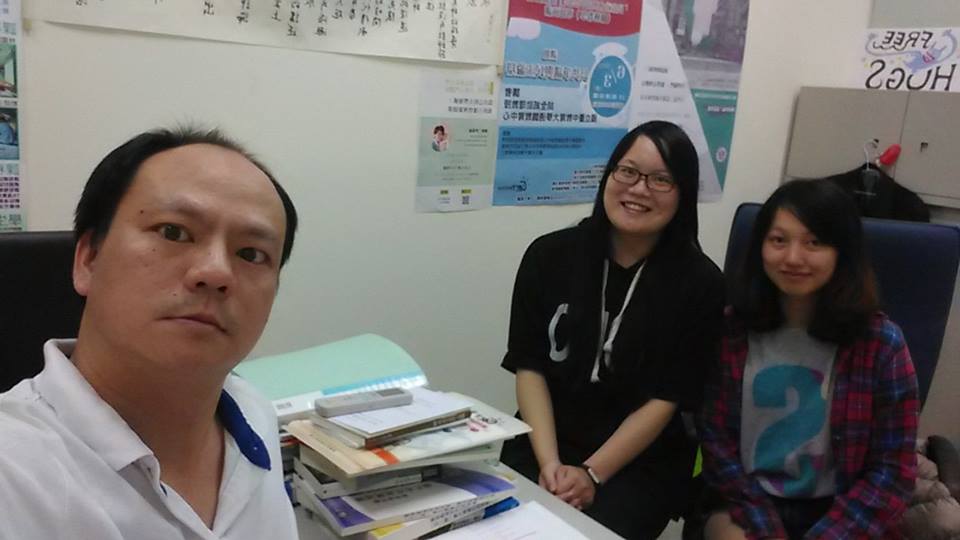 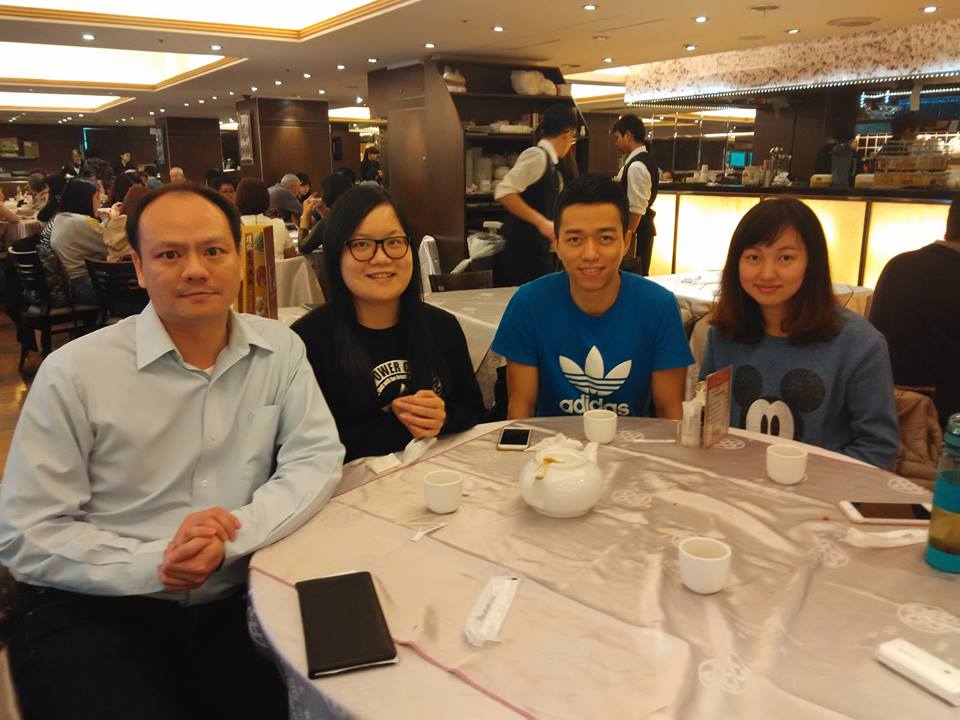 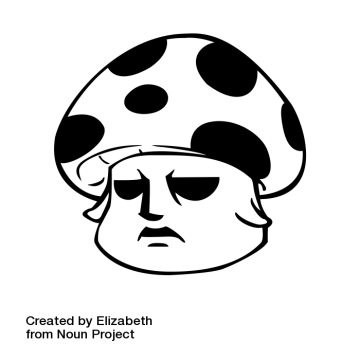 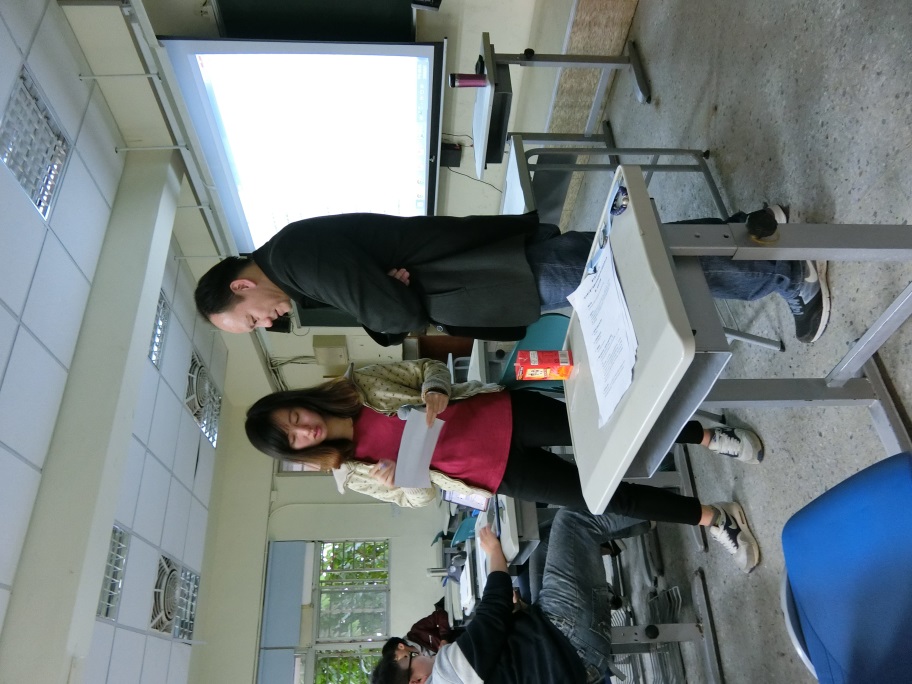 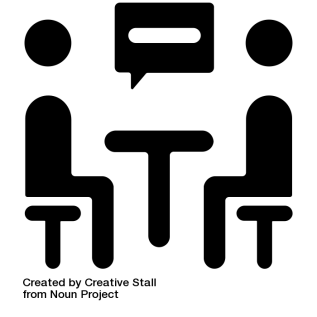 勇於發問
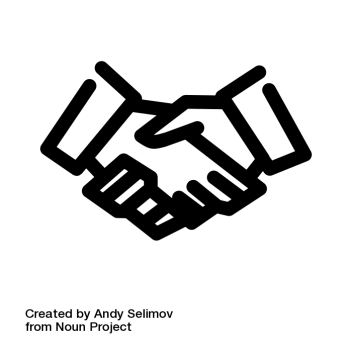 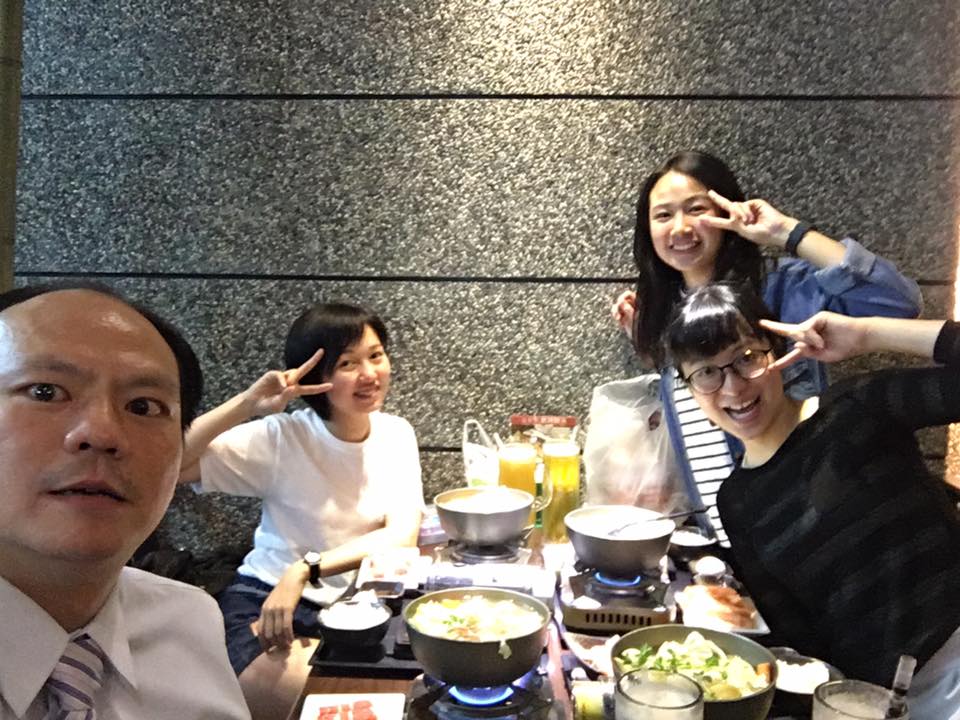 適當表達
共同規劃
合作無間
彼此認識
可能遇到之狀況
不懂老師交代之任務
覺得工作任務過度繁重
無法勝任被指派之任務
無法與其他助教做配合
課程規劃
演講籌備
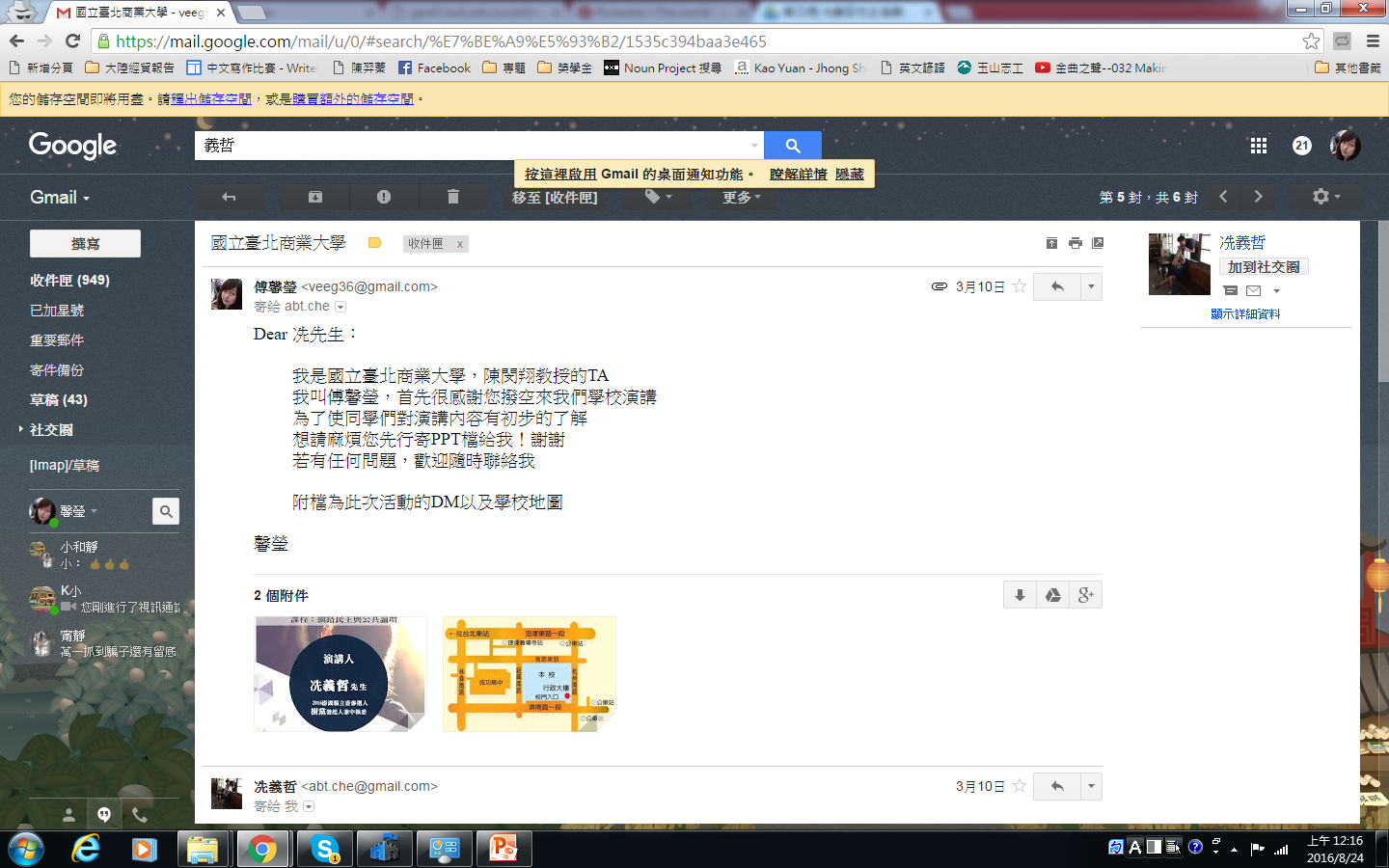 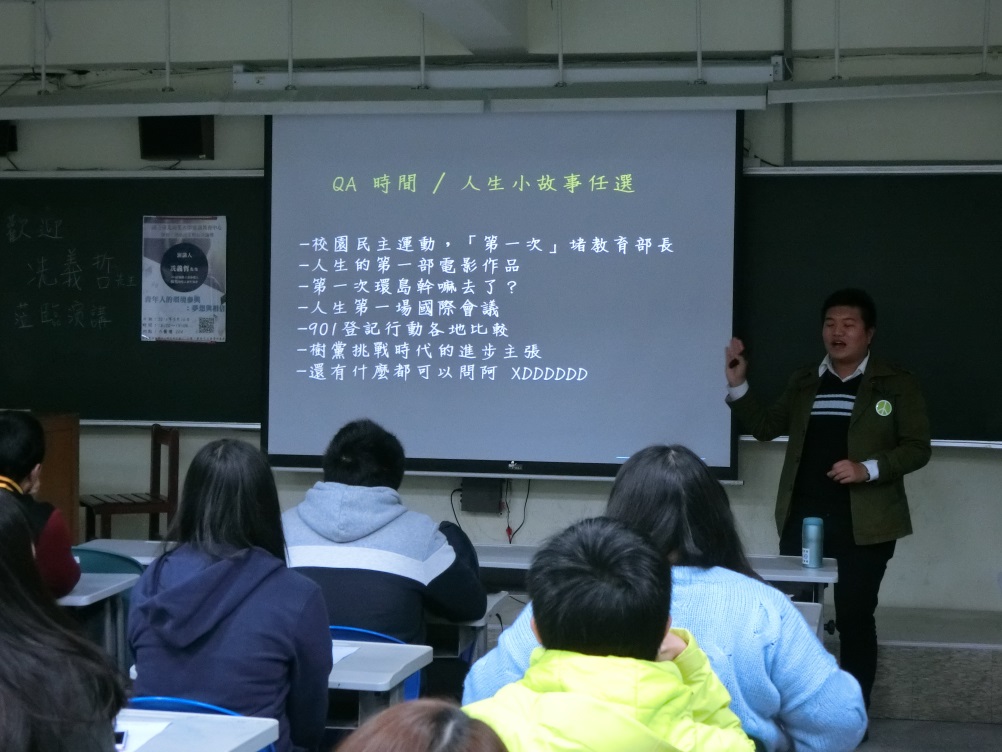 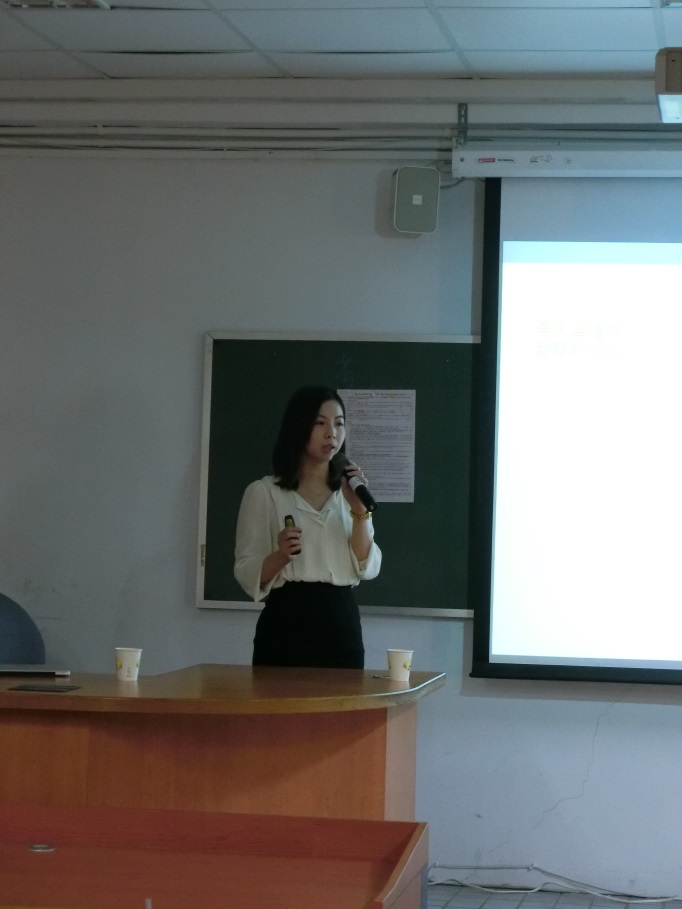 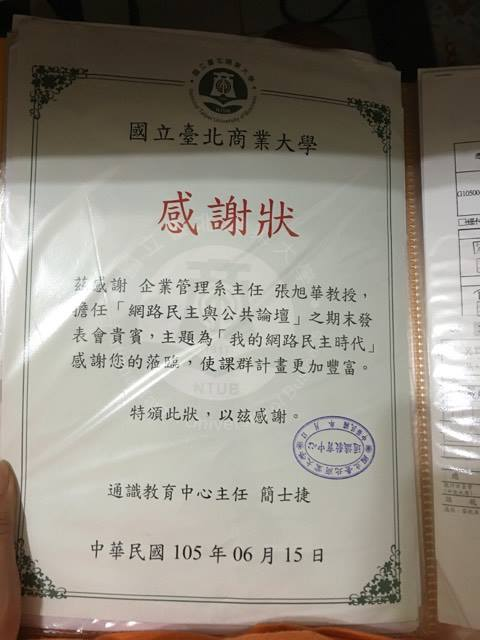 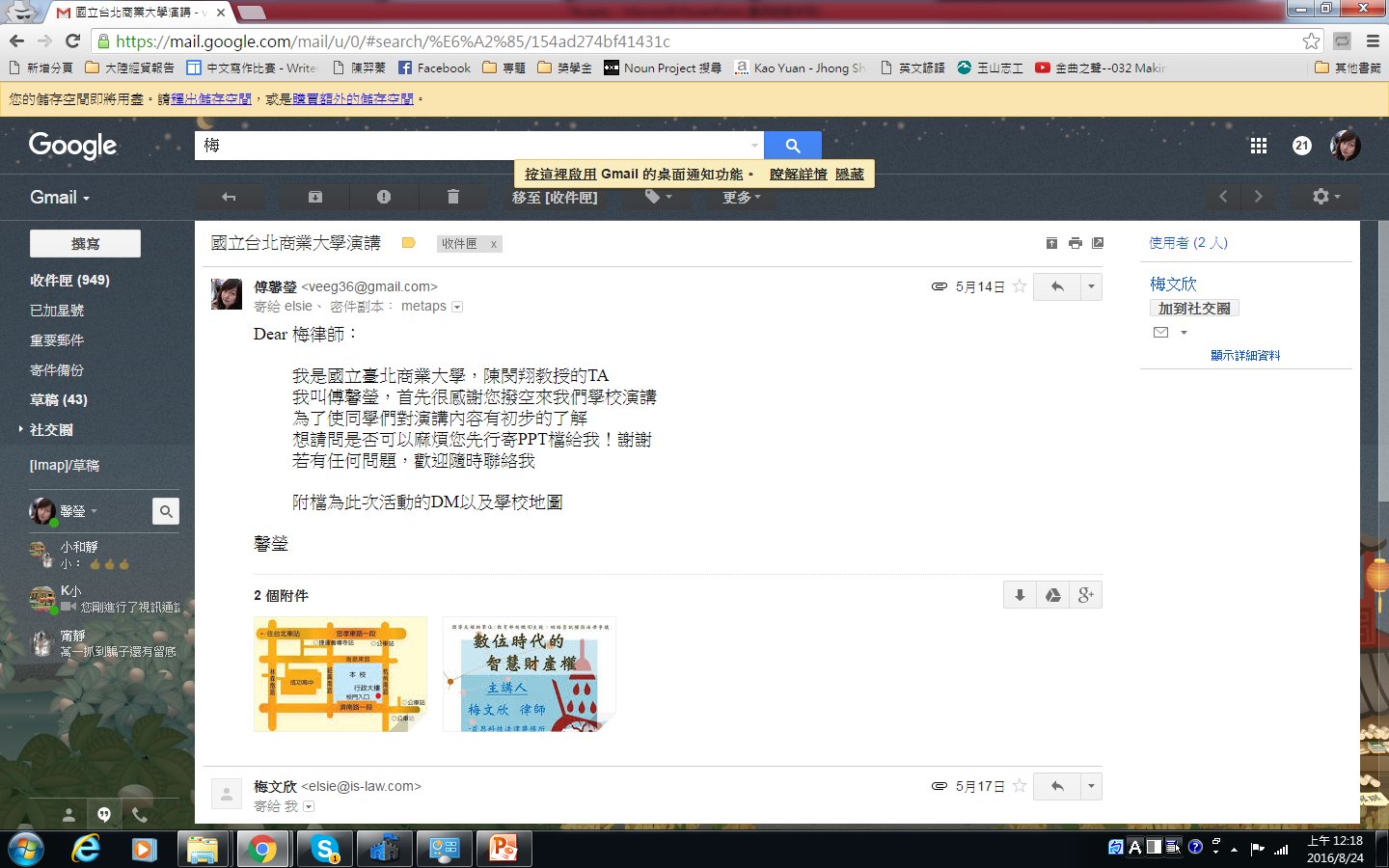 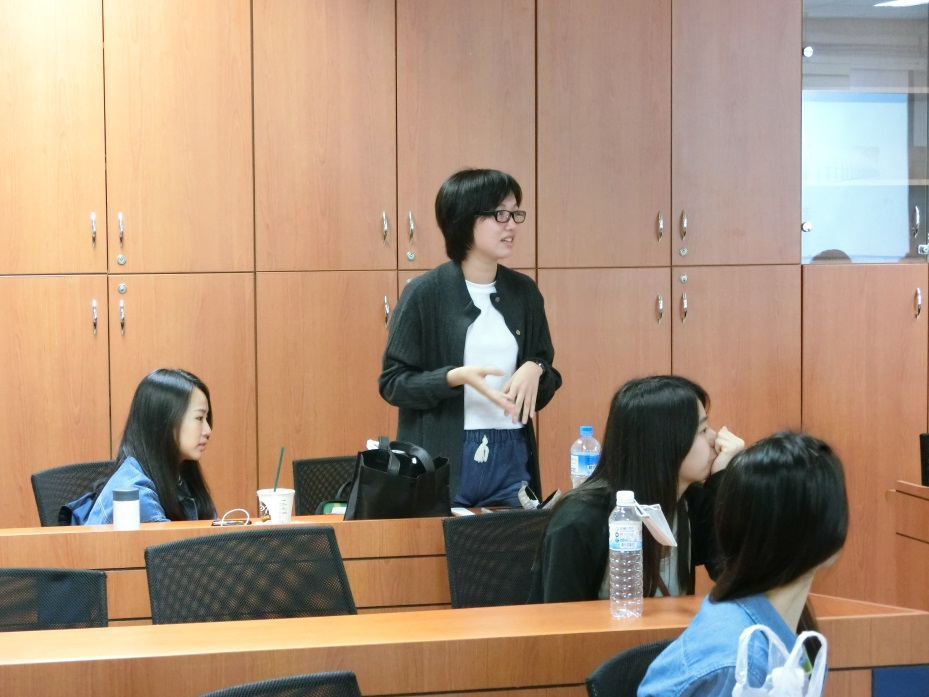 領據
報帳(車馬費+演講費)
茶水
感謝狀
提問暗樁
課程規劃
校外參訪－總統府
討論課籌備
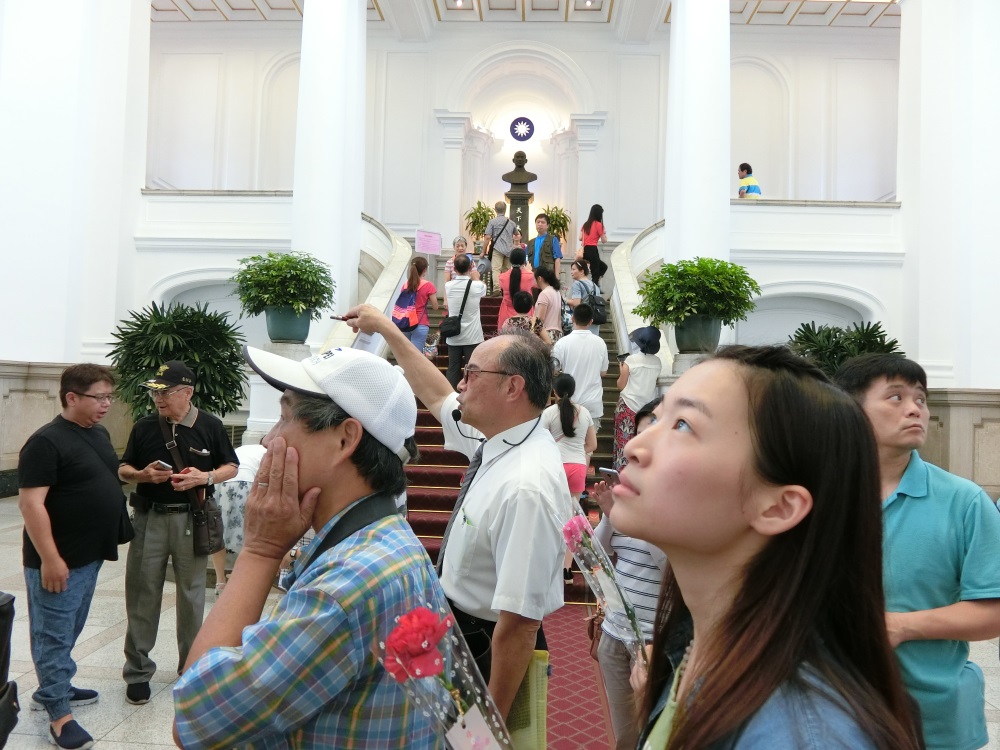 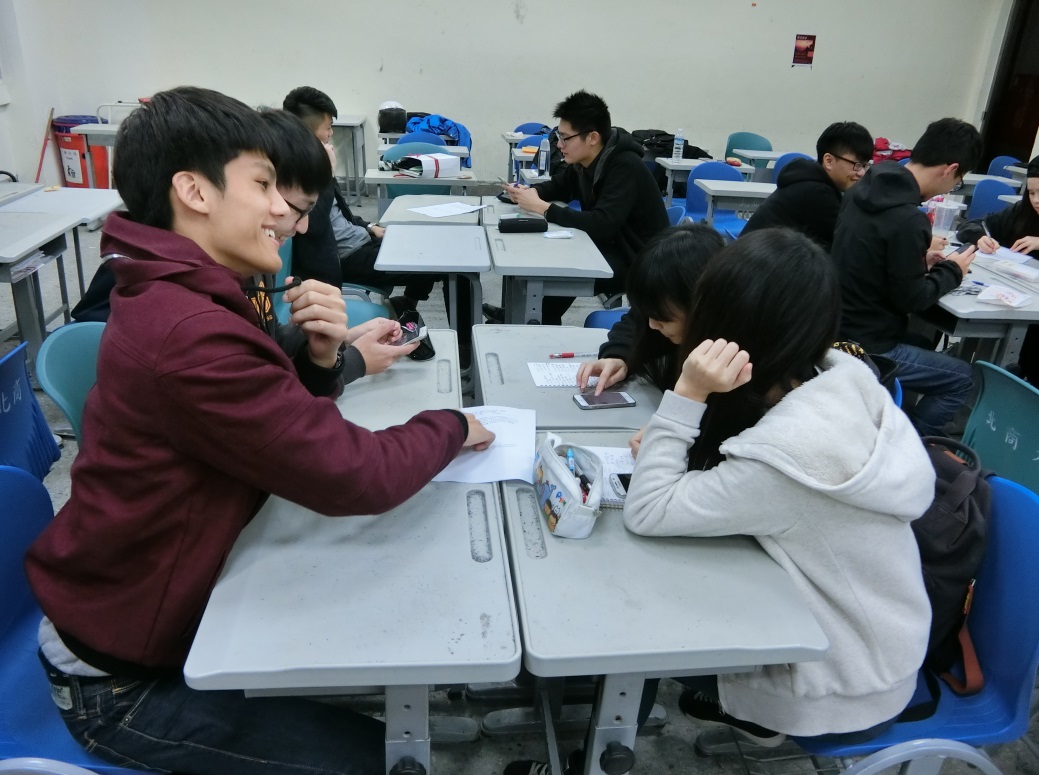 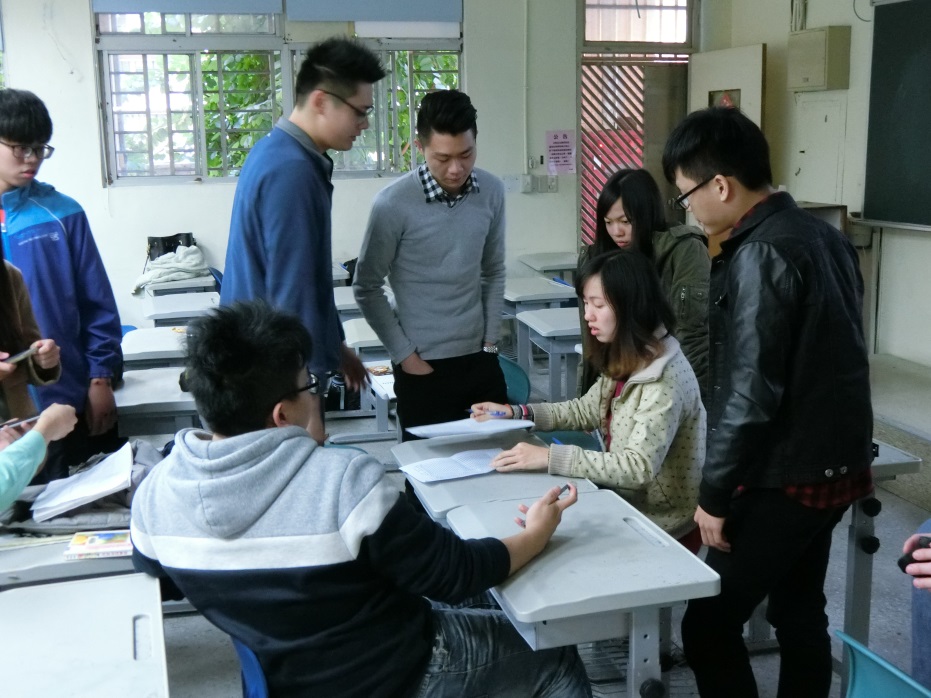 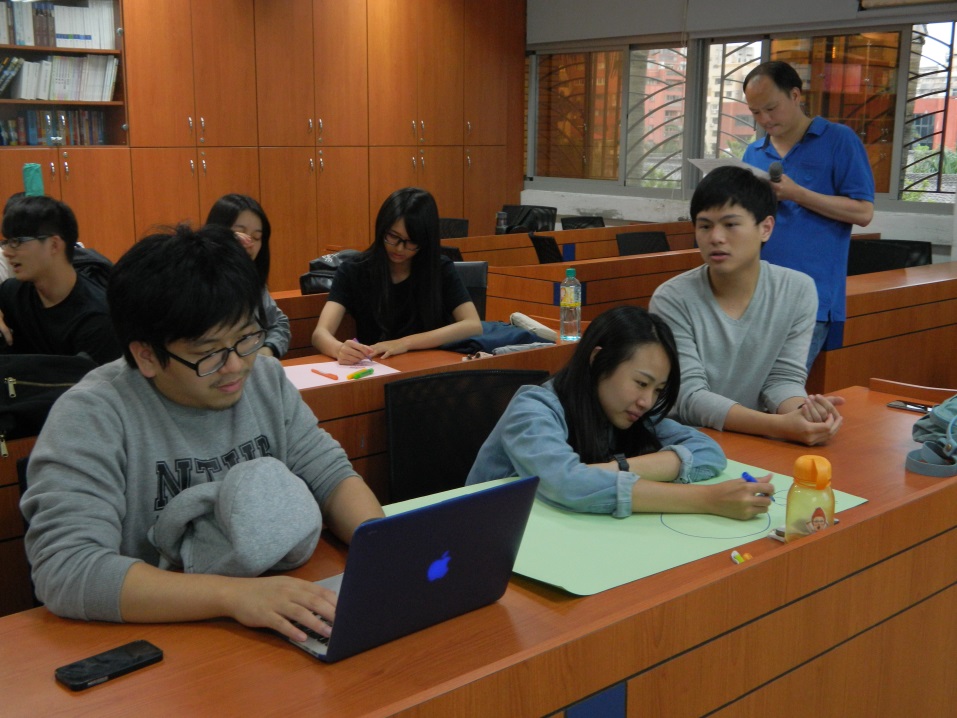 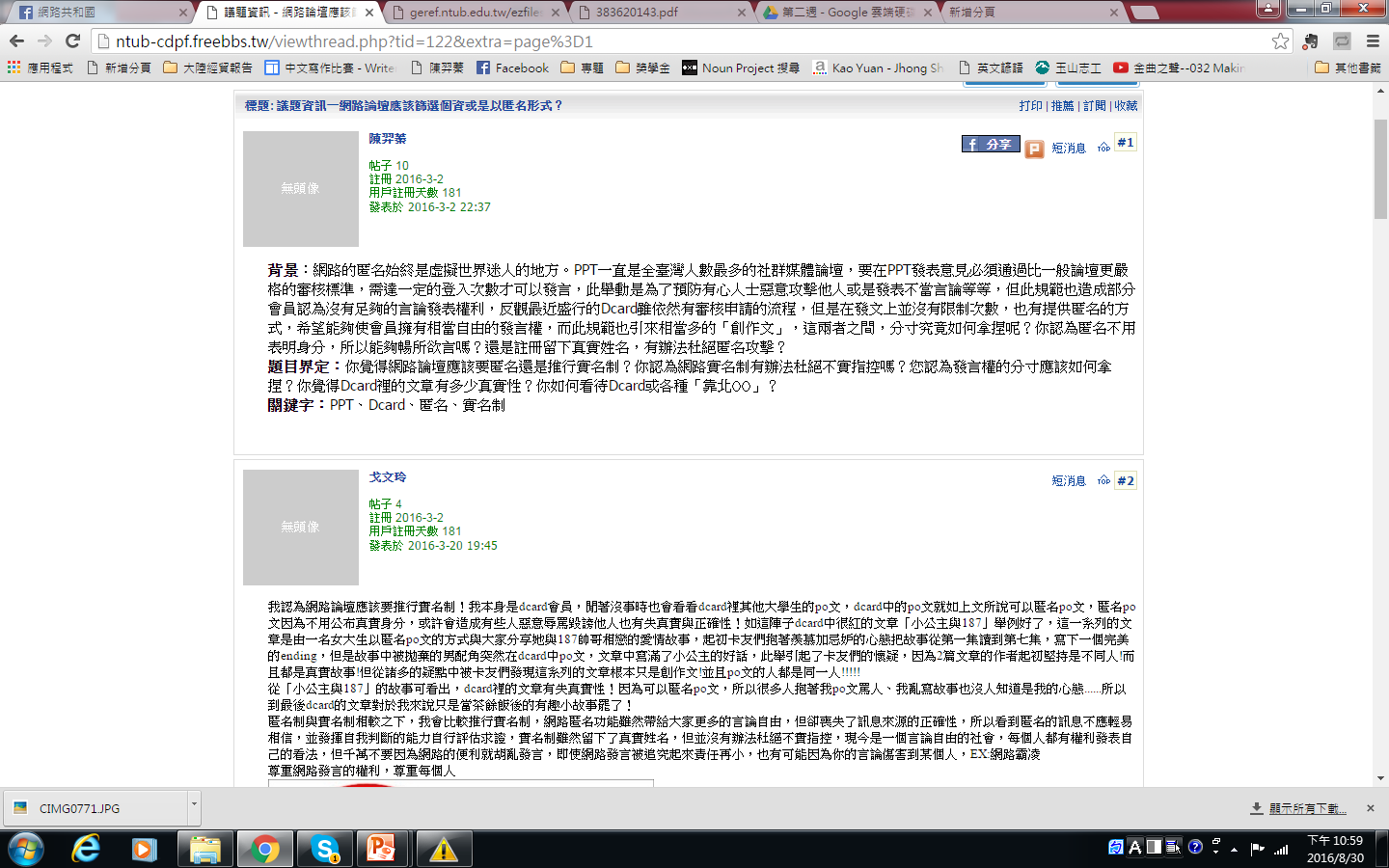 第五周
第十二周
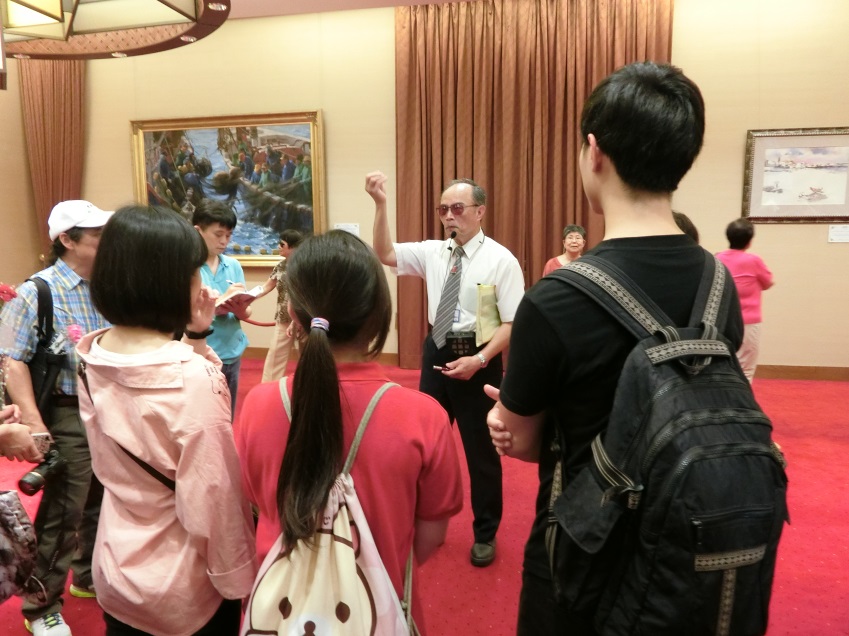 分組
題目分配
採學習單
採畫海報
網路論壇
ＴＡ需引導
ＴＡ需引導
與同學之互動
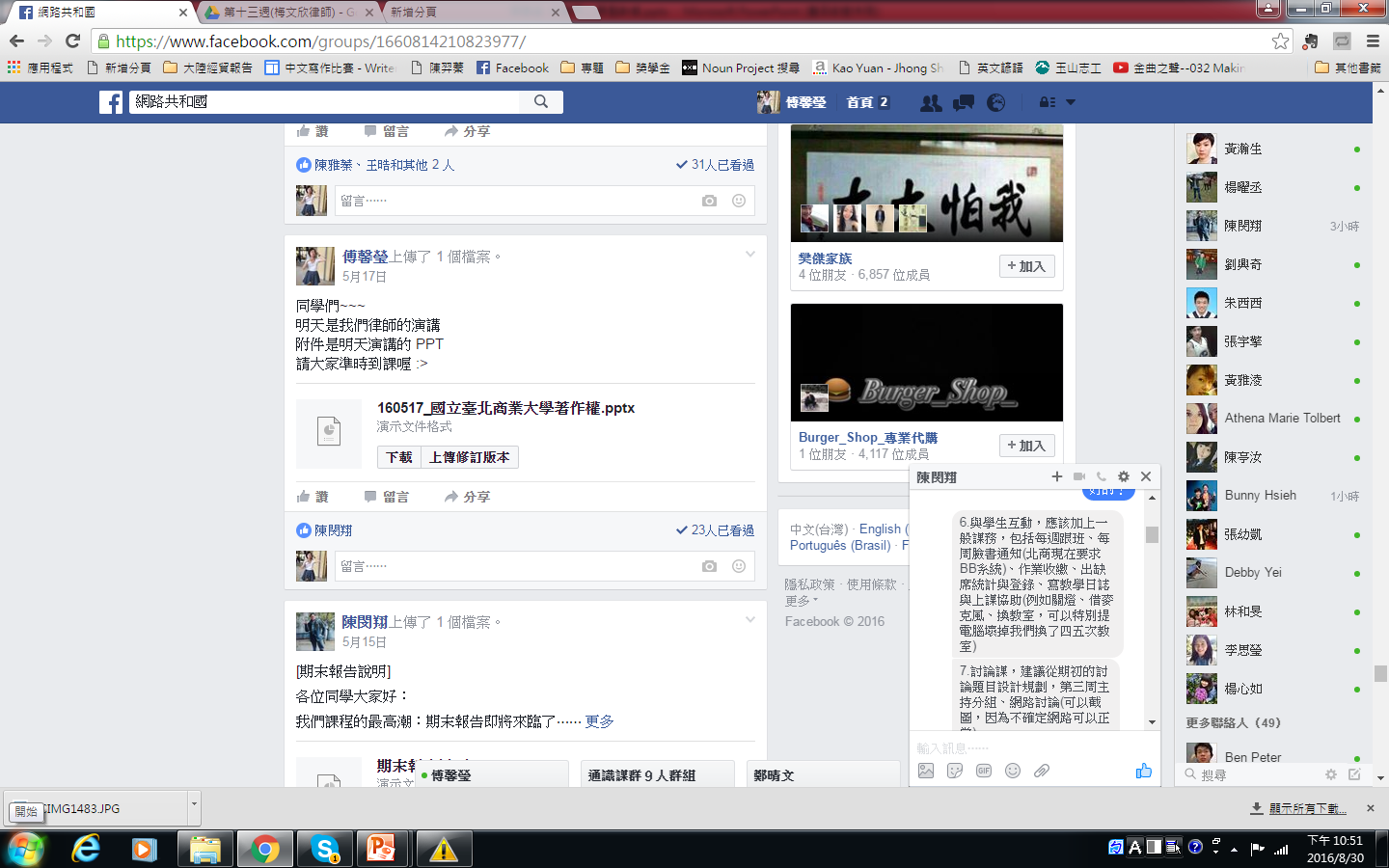 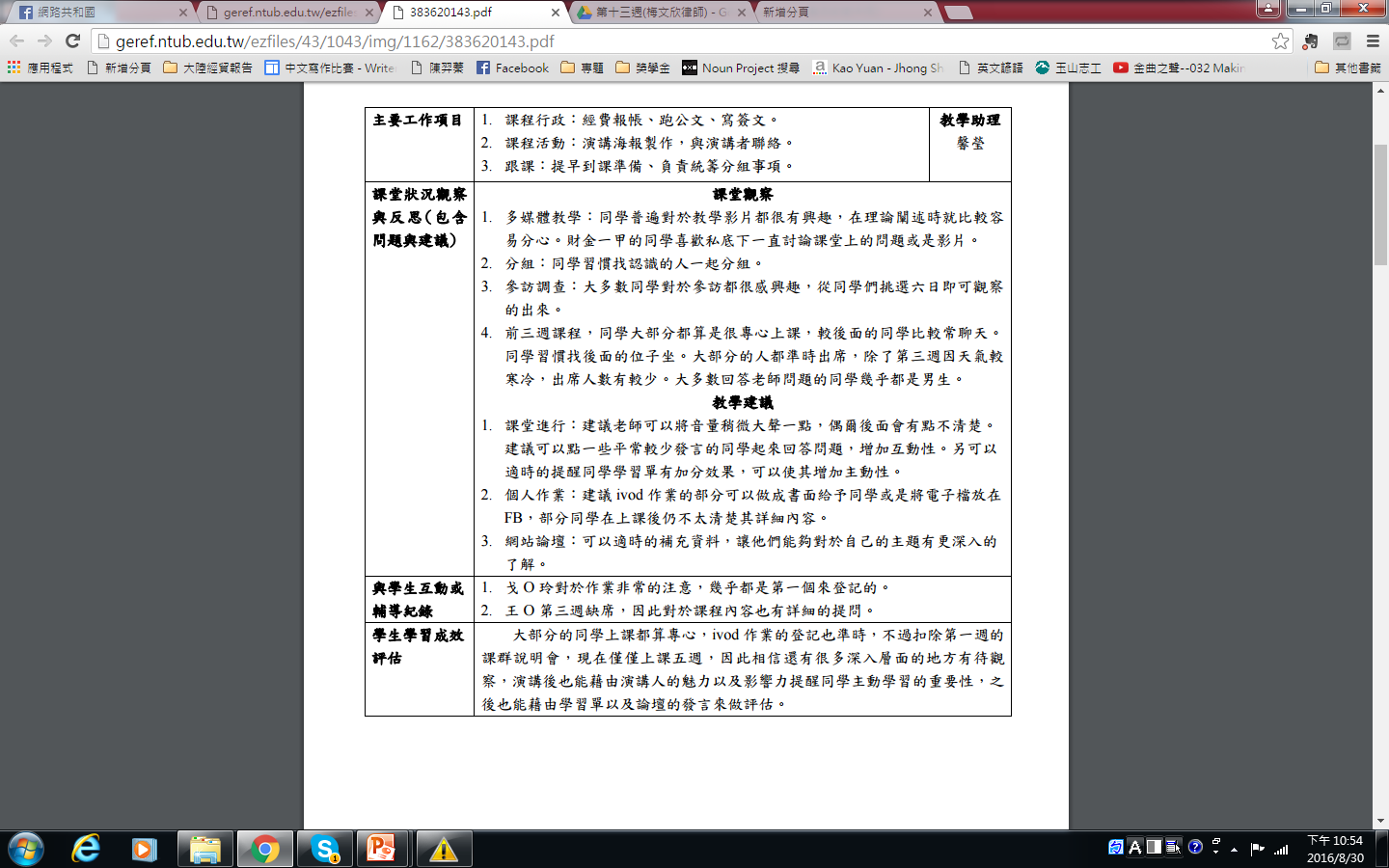 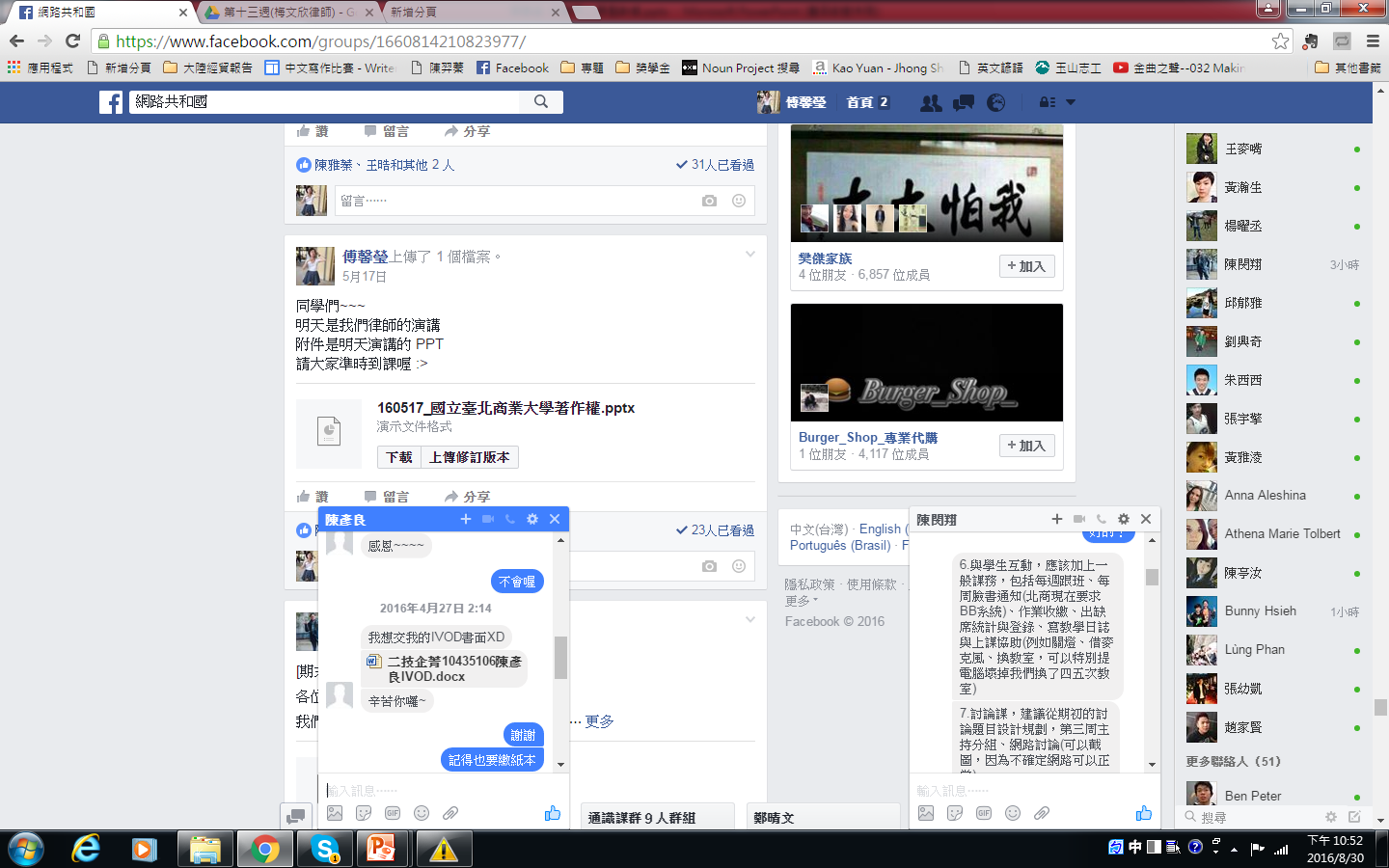 與同學之互動
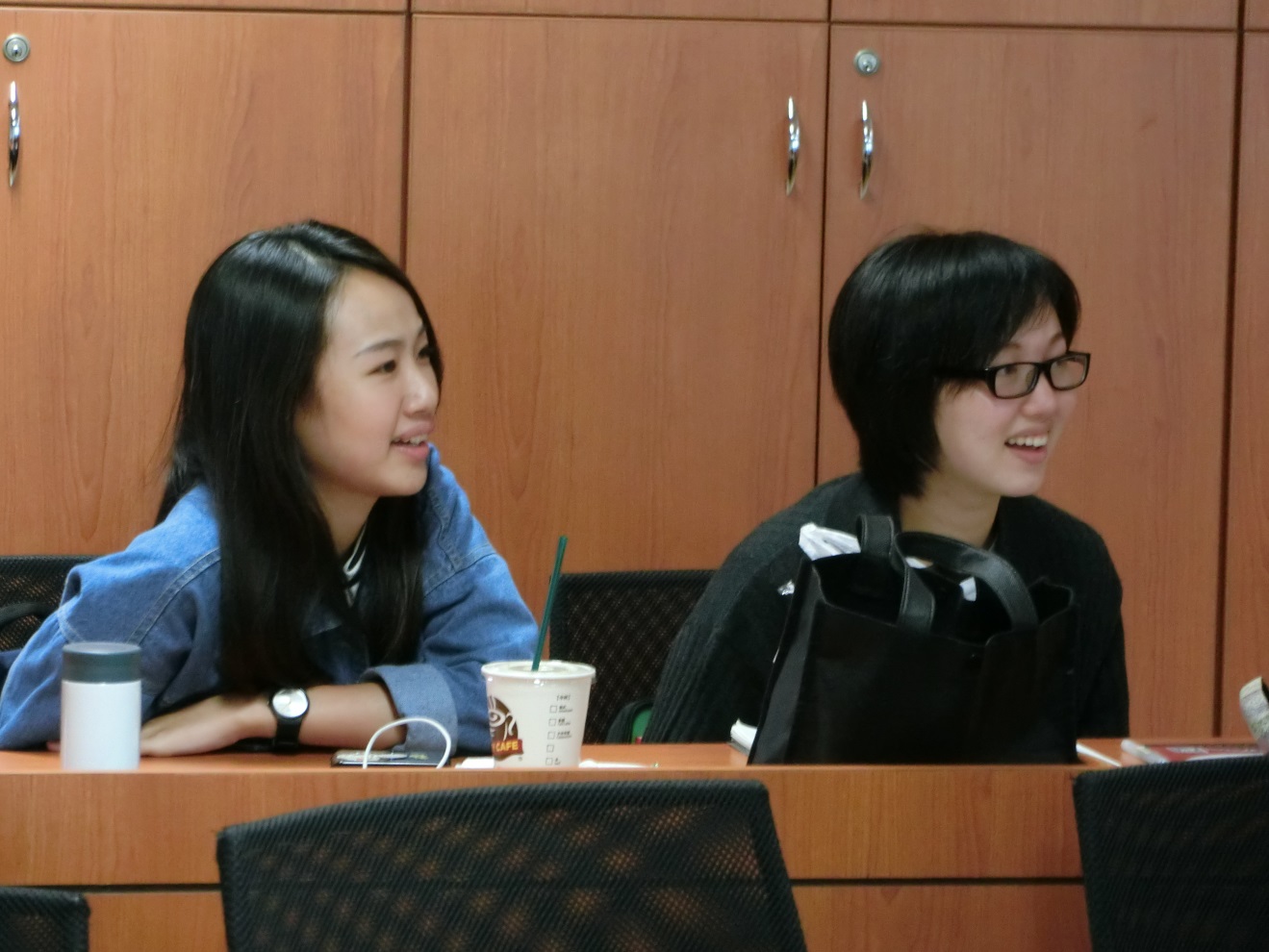 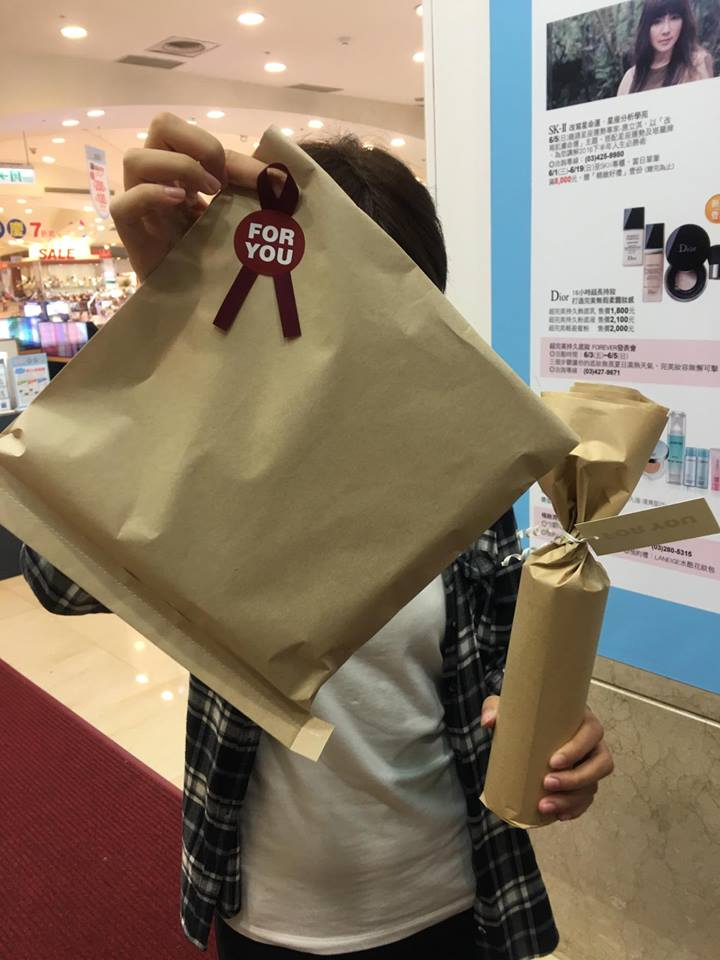 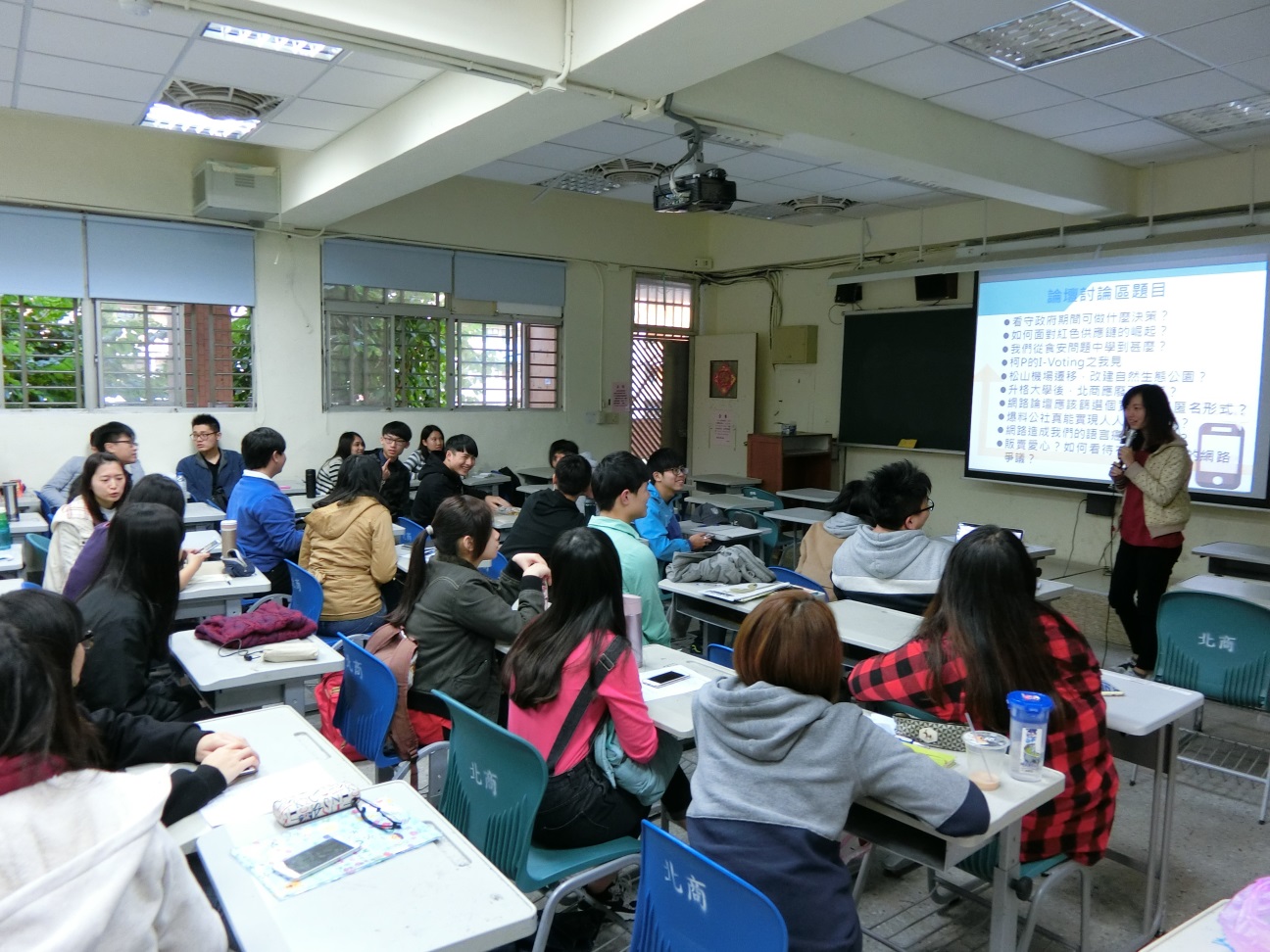 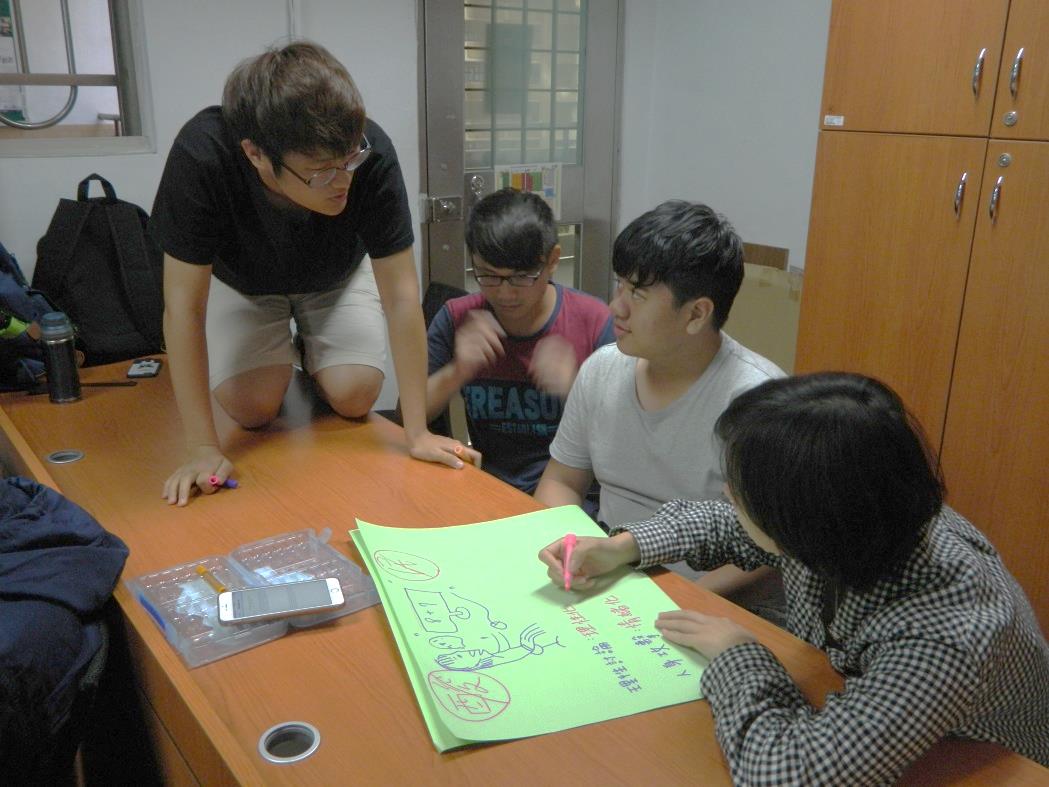 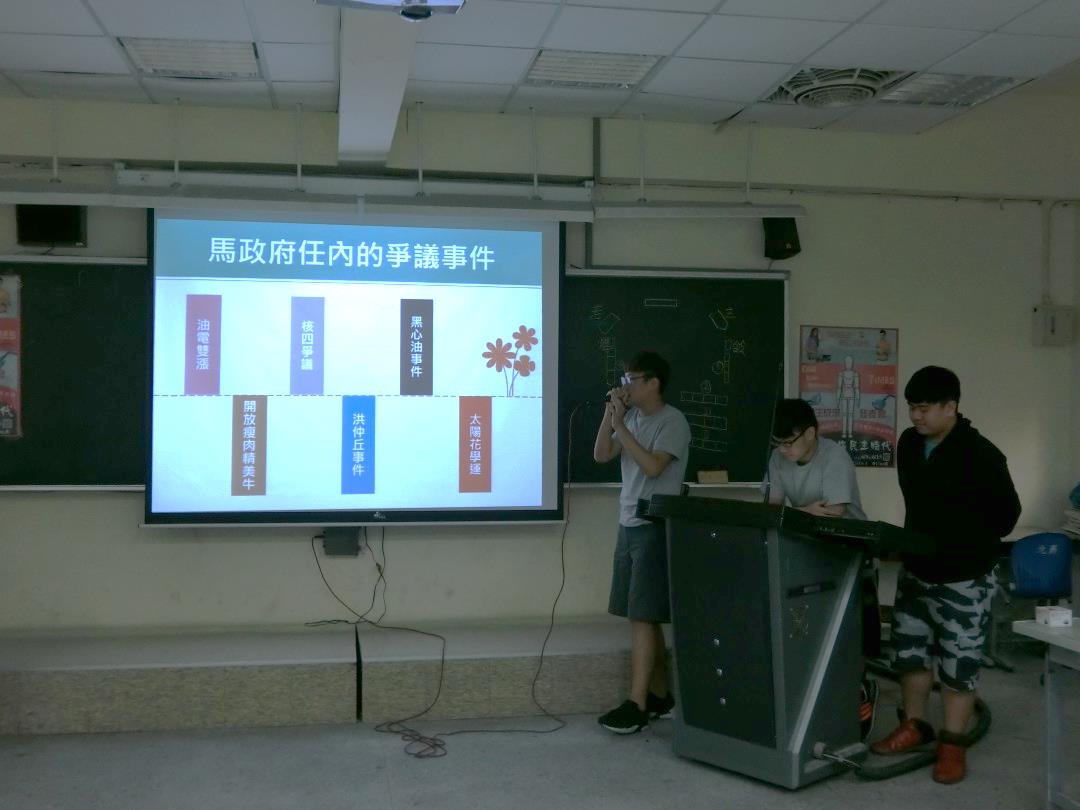 親自幫同學挑禮物
討論題目說明
與同學一同上課
協助同學期末報告
協助同學翻轉
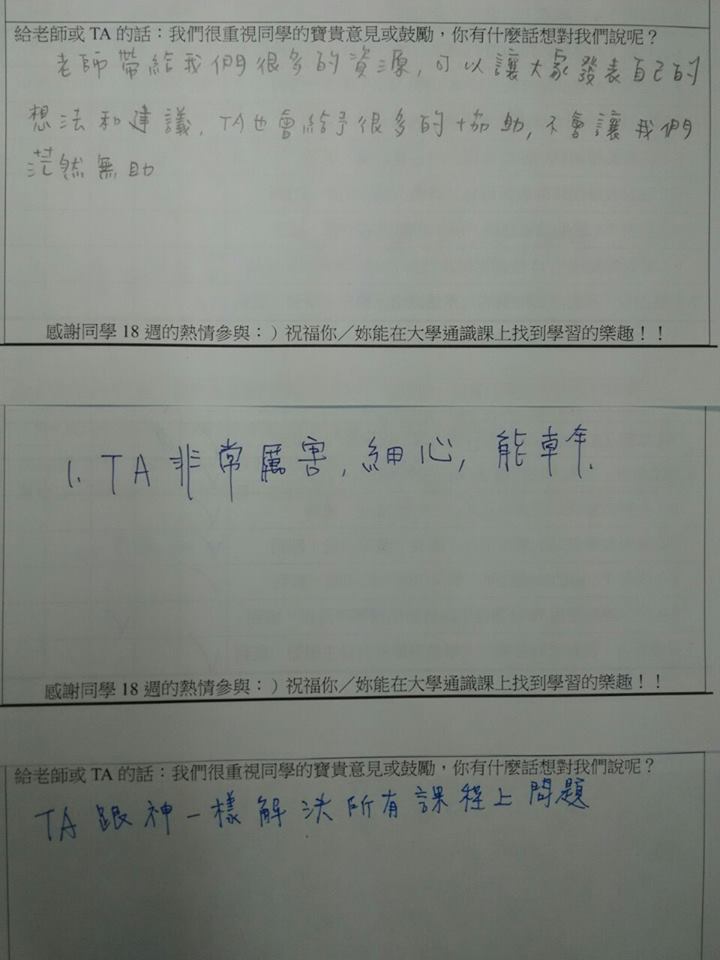 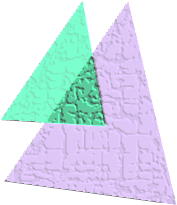 同學評論
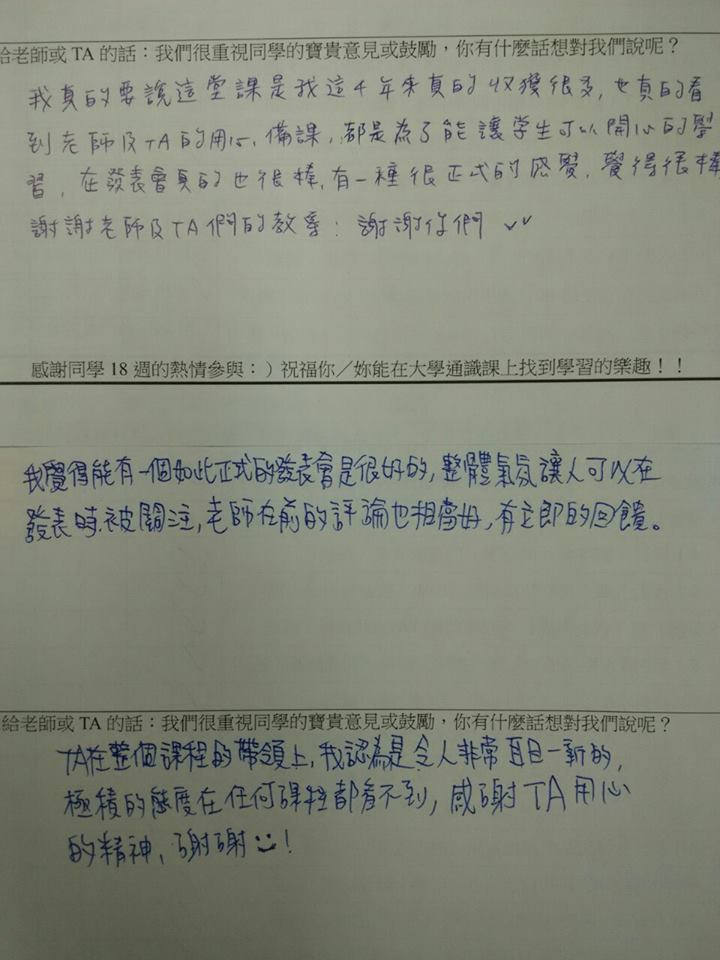 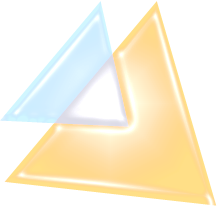 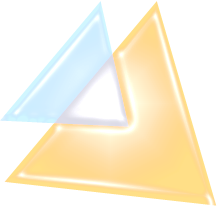 結語
時間管理
細心程度
溝通能力
結語
希望你/妳聽完之後
也能創造屬於自己的「TA時代」Never Give Up
Thanks!
Any questions?

You can find me at:
veeg36@gmail.com
Or facebook「傅馨瑩」